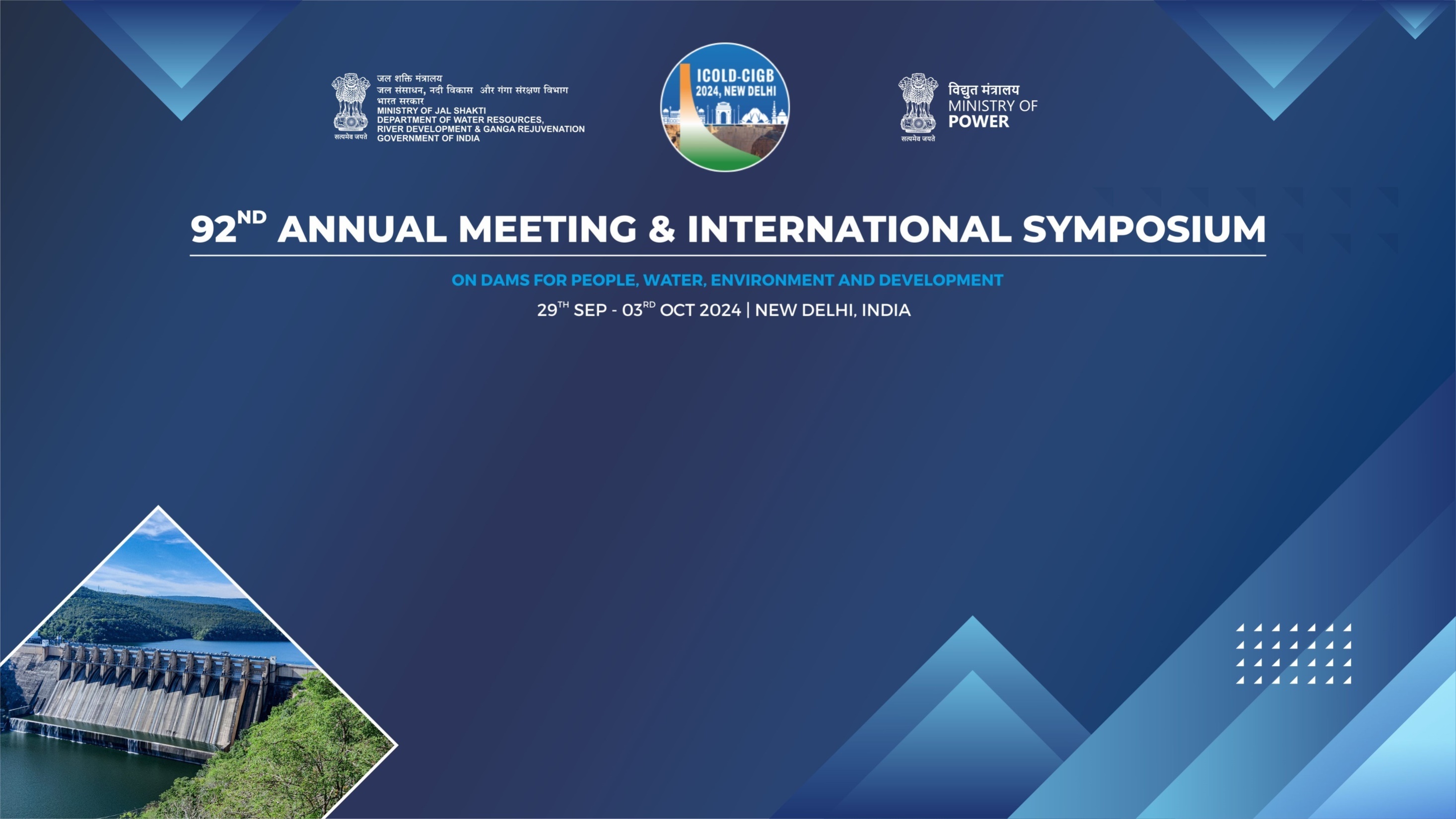 Experience of TANGEDCO in Geomembrane lining works in Servalar dam
Tmty.M.RANI,EE/CIVIL, TANGEDCO, Tamil Nadu, INDIA
Servalar dam layout
Salient Features Of Servalar Dam
Type of dam	                      Stone Masonry	
Height of dam	        	        	    57.10 m
Year of construction	             1978 – 1986
Length of  Masonry dam          465 m
Reservoir Capacity	             1292 Mcft
	Catchment area	              106.10 Sq.km
Water spread area                    1.51 Sq.km
Full Reservoir Level                   264.57 m
Purpose of Servalar dam
Power generation of 20MW capacity
 Drinking water needs of Tamil Nadu Water supply and Drainage   Board (TWAD) 
  Irrigation needs of Public works Department of Tamil Nadu.
Need for geomembrane in Servalar Dam
Left flank upstream face masonry joints were found to be weak.  Raking & packing, guniting  done earlier did not control  seepage. Max. seepage was 743 LPM @263m

 Choked Vertical Shafts and  Foundation drains resulting in saturation of dam body and leakage observed on the downstream side of the dam.
weak joints (u/s) and leakages in (d/s)
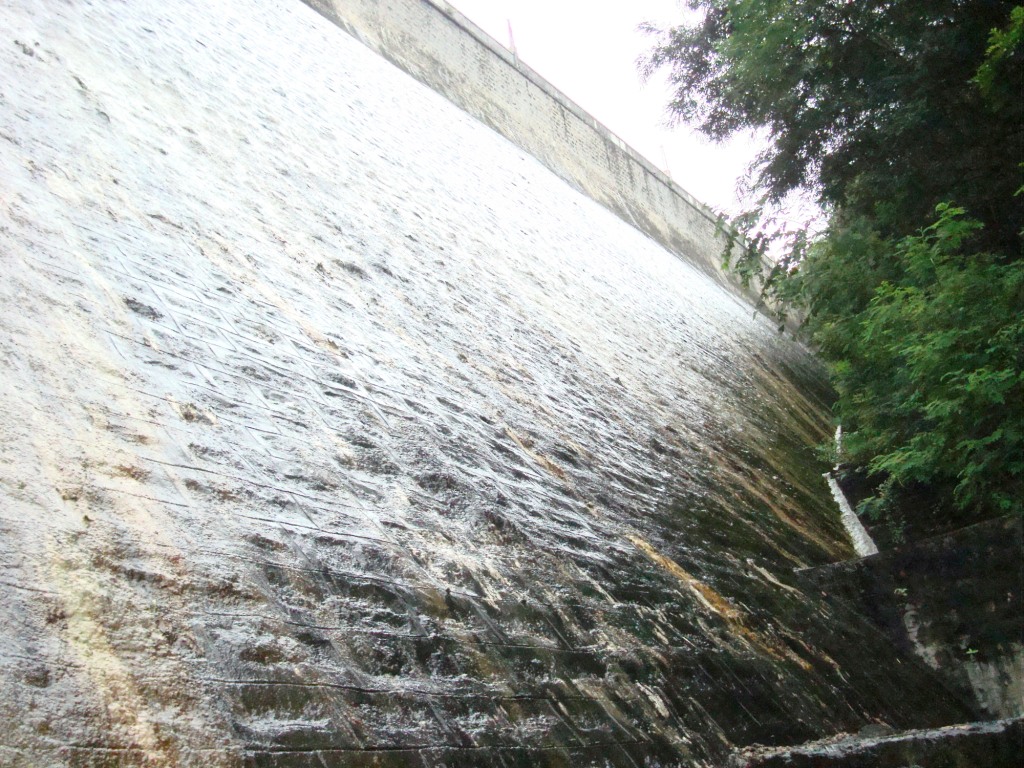 Factors influencing DRIP works
External Factors
Changing weather pattern (extended monsoon)
Rain causing heavy inflow
Wind above 45 KmPh
Public interference
Internal Factors
Getting clearances/ concurrence from various Departments (Forest Dept., LC from TANGEDCO, District Administration, TNPWD, TWARD Board)
Contractor’s cooperation
Initial Schedule of Work
Silt Removal (4500 Cum)		                      -   2 Months
Cavity Filling,				
    Racking,Packing Re-pointing (3000 Sqm)    -   3 Months 
Geomembrane Works (10200 Sqm) 	             -   4 months
 Overall From January 2017 to October 2017
 Due to so many challenges, the works were carried out in   Two Phases ( Phase I and Phase II ).
PHASE I CHALLENGES
Delay in Depletion of Dam 		
	
Acute water shortage in the district resulted in delay in depletion of the reservoir for  beginning of work (especially desilting) . 

Finally the approval was accorded in the first week of April 2017 to open up the sluice gates for depletion.
    (a promising 3 months time lost)
CHALLENGE CONTINUES
Continuous Inflow 
Carpi mobilized the civil crew in Feb 2017 even before the  dam was depleted. But desilting could not proceed as planned as continuous inflow into the reservoir hampered desilting process.
The bund constructed to prevent inflow of water, got breached twice as there were many sudden inflows which breached the bunds and resulted in more accumulation of silt.
Challenges in Desilting
The scope of Desilting is to remove deposited silt near the upstream face of the dam till the bottom most portion of the dam (Foundation or Rock Line)
Desilting on the Left flank was carried out from Feb ‘17                           
In some stretches, desilting to depth of more than 12 meter was done to reach the rock line
Pictures showing desilting
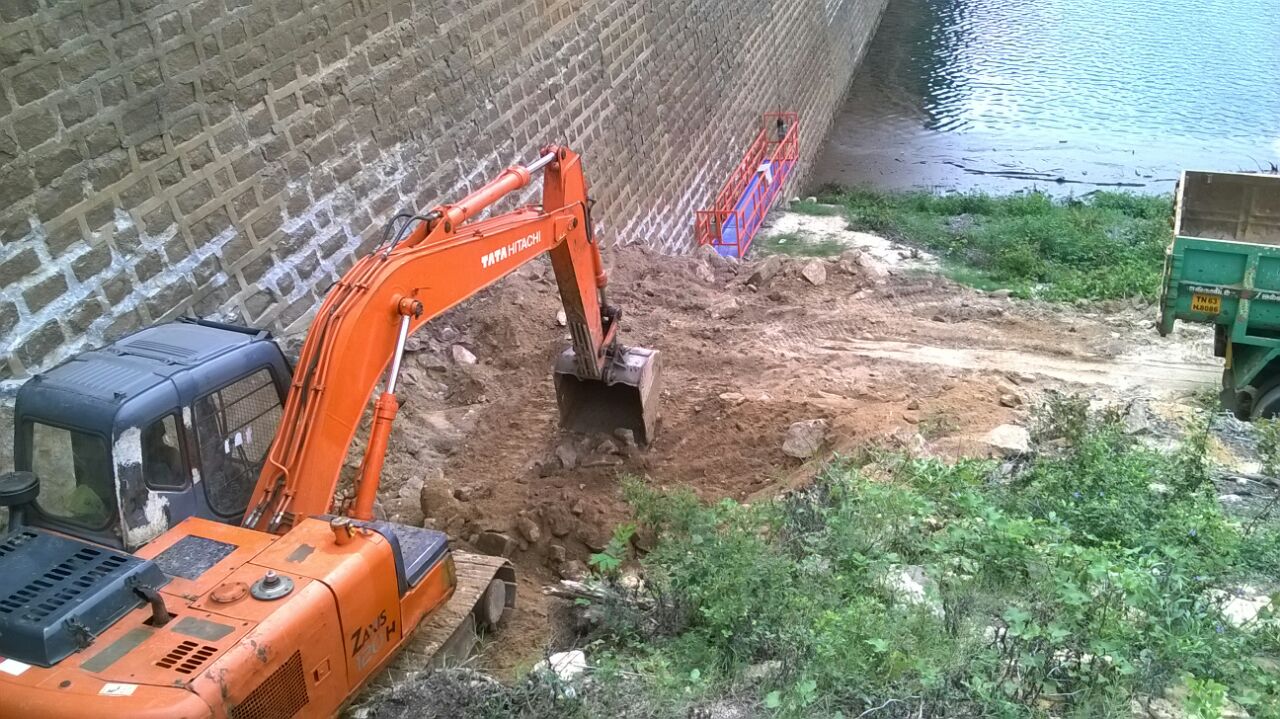 Challenge Continues
Erratic Behavior of South West Monsoon
Monsoon arrived in the first week of June and due to heavy inflow breached the bund and accumulated near the scourvent gate, thereby raising the water level and making it really difficult for the excavators to scroll. 
Intermittent rains in the entire month resulted in a heavy rain in the last week of June and it was decided to close the gates to save water.
 This resulted in yet another huge desilting effort. The public agitation was cited as a reason for the district administration to give the gate closure order.
Challenge Continues
Wind (As high as 50 Kmph was a regular phenomenon in Servalar)

Rain (Intermittent Rains every 4-5 Days)

Dust Storm (Especially in April and May months)
Challenge Continues
First Phase – Delay in Depletion and Monsoon 
Heavy rains hampered the desilting works and it was decided to suspend  the desilting work. 
The geomembrane crew began lining the upstream face from the left flank.  The work could proceed only for 10 days and again heavy rains and heavy winds disturbed the momentum of geomembrane works. In 10 Days, around 770 Sqm of geomembrane was installed.
It was decided to restart the work in the next season from Jan 2018 before the onset of the monsoon in June 2018
Phase II - Challenges
Meticulous planning by the DRIP authorities /Generation Wing of TANGEDCO and  the State Government, permission was accorded to deplete the dam in the end of January 2018 for restarting the work.
In Feb 2018, the desilting and preparatory civil works were carried out on a war footing basis with huge work force at site. 
The weather again continued to trouble. In March, there was again a heavy rainfall, making us even more determined to brave the weather and continued the desilting works.The Geomembrane Crew began the installation works.
Phase II  Challenges in Silt Removal
On an average every 	3-4 days there was a small rain making it slushy for movement of excavators
A strong and desilting team consisting of 2 and occassionaly 3 large excavators combined with 6 trucks / 10 tractors were involved in the movement of excavated silt to the designated areas. The silt was so slushy that we had to face situations of the excavator and trucks getting stuck in the slushy soil.
Depth of Silt Removal more than expected. In some places the silt removal was more than 10 meter which challenged the excavators.
Challenges in Silt Removal
In regions where we had to  go below the bed level, there was continuous water oozing which made it mandatory for continuous dewatering mechanism. Heavy dewatering pumps (close to 40 HP were used at various locations in the spillway zone)
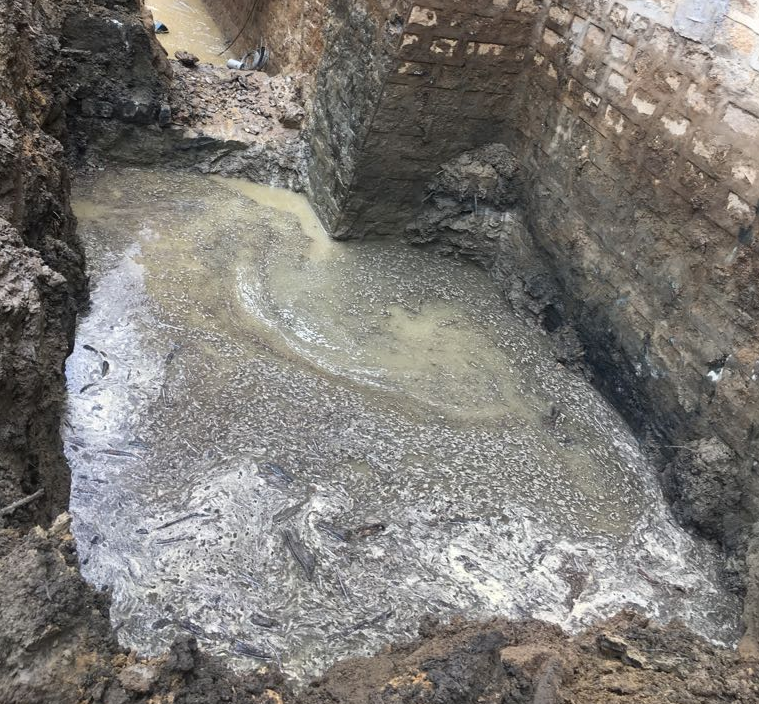 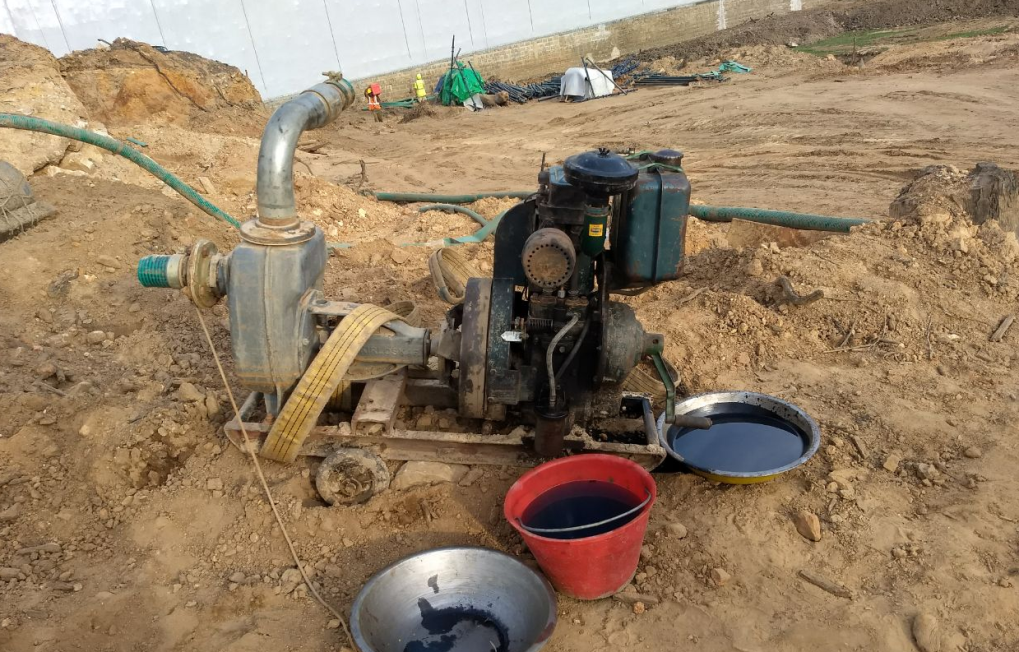 Silt Removal near Sluice Gates
The biggest challenge is the silt removal near the Sluice Gates. Thamiraparani stream being a perennial river had a 365X 24X7 inflow of 40-50 cusec , making it a challenging task to remove silts near the gate region. Meticulous planning and small bunds were formed around the gates to complete the job in this critical regions.
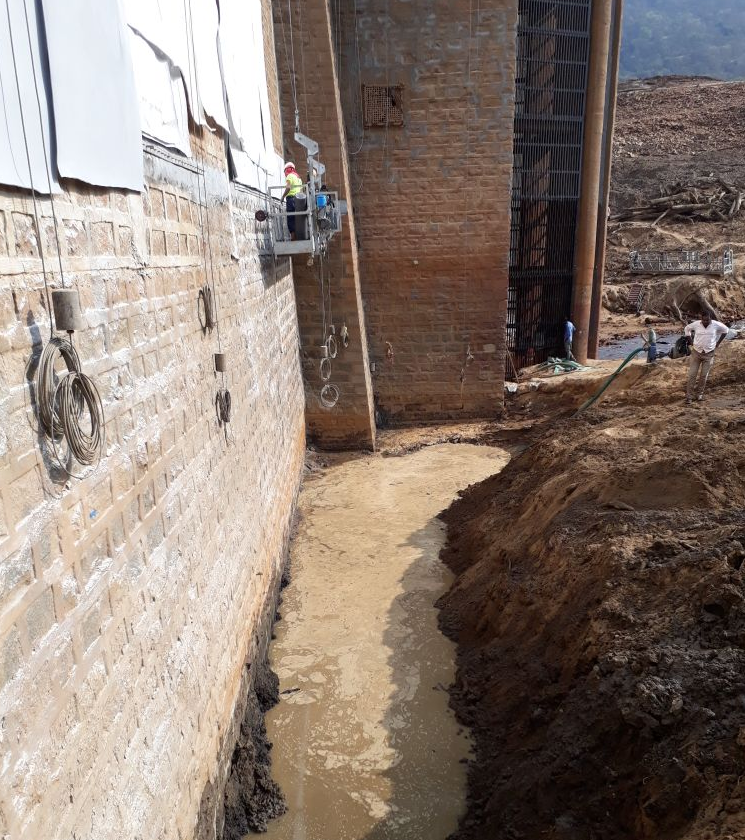 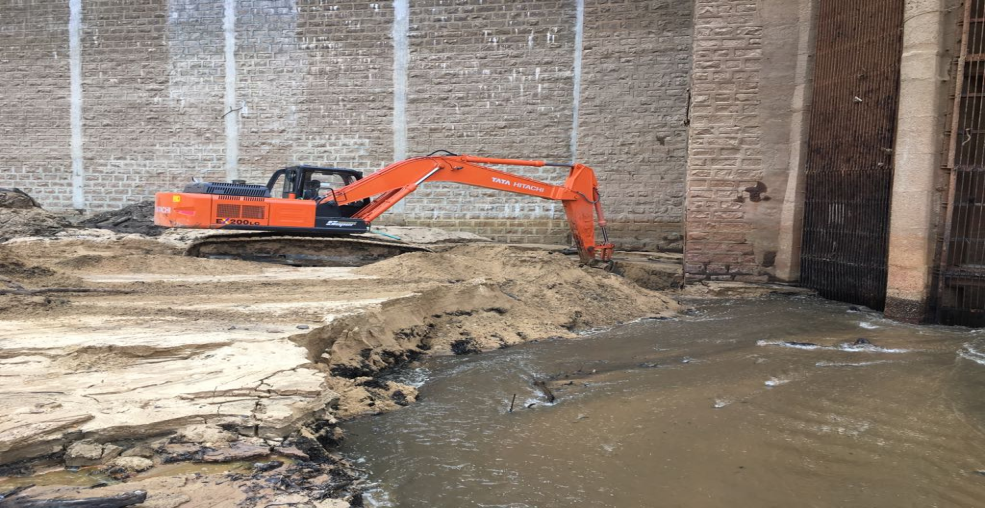 Geomembrane  Works
Levelling Mortar for Top and Bottom Seals
Marking Vertical Tensioning Profiles
  At every 5.7 meter spacing vertical lines were marked from Top till bottom for fixing of the Tensioning Profile. This tensioning profile is the major fixation element that holds the geomembrane intact and prevent from getting removed due to wind and other external forces
Top Seal Preparation ,Bottom Perimeter Seal, Laying of Geo Textile, Laying Geo Composite, Welding, Fixing cover strips, Providing drainage holes, etc.,
Picture of verticl strips
Fixing of Geotextile
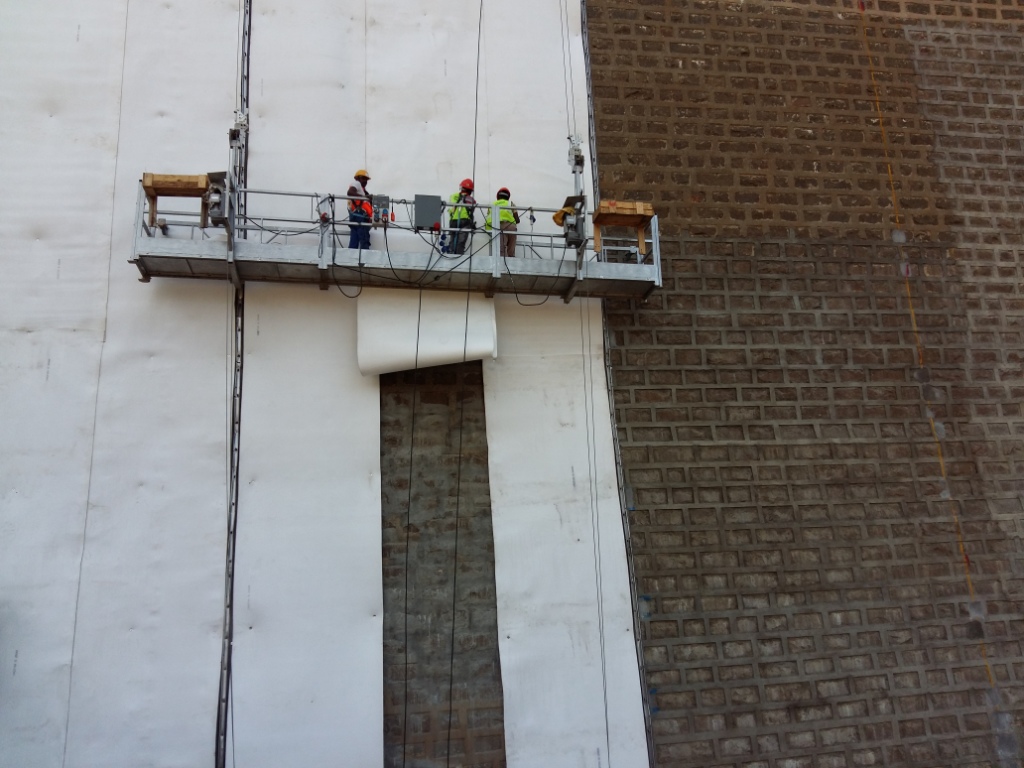 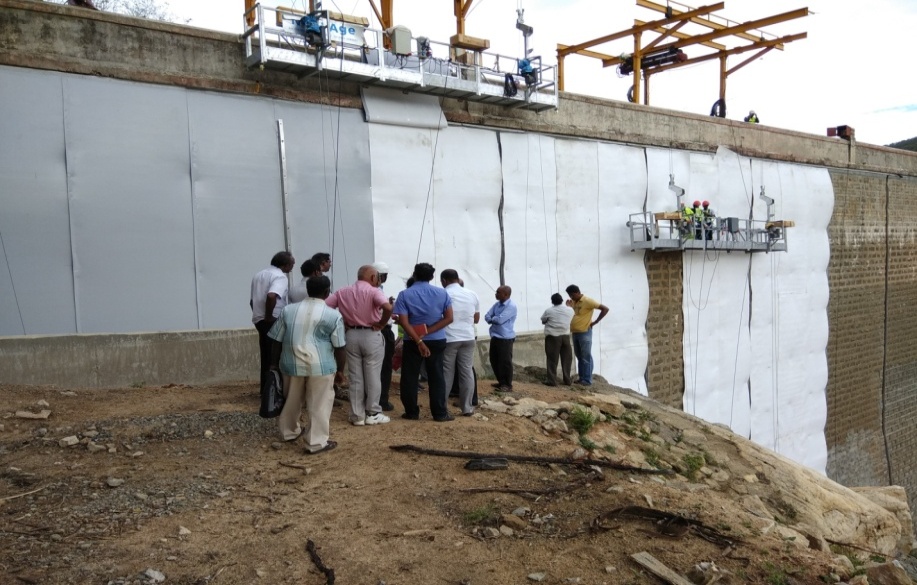 Geocomposite Welding
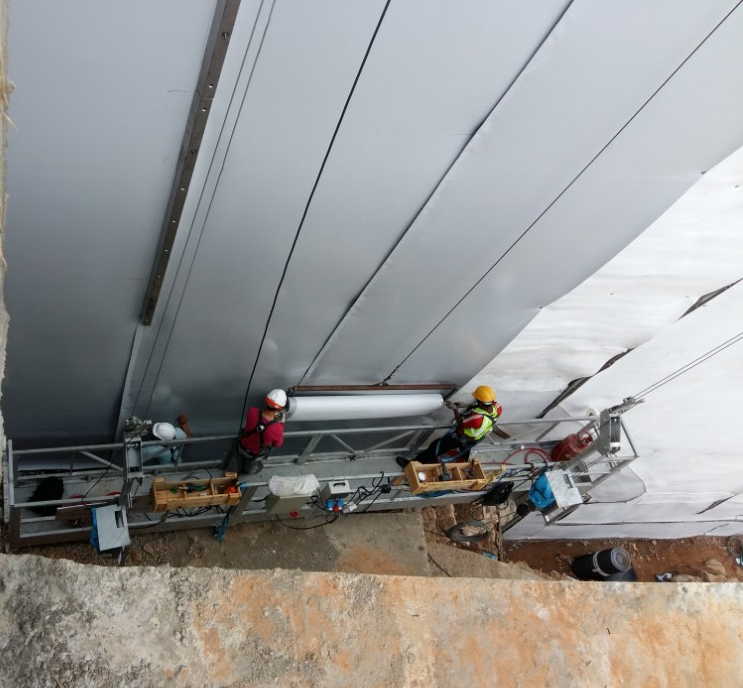 Fixing of Upper Tensioning Profiles
The Upper Tensioning profile is fixed over the  lower tensioning profile and adequate torque is provided to tighten. 
 The tightening of the screw is done to ensure   there are no formation of any slacks or wrinkles
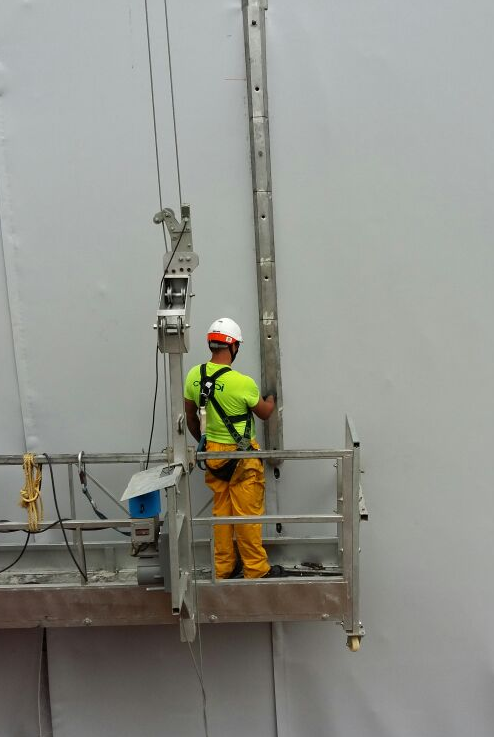 Fixation of Cover Strips
The Upper Tensioning Profile is further covered with PVC Geomembrane Cover strip.
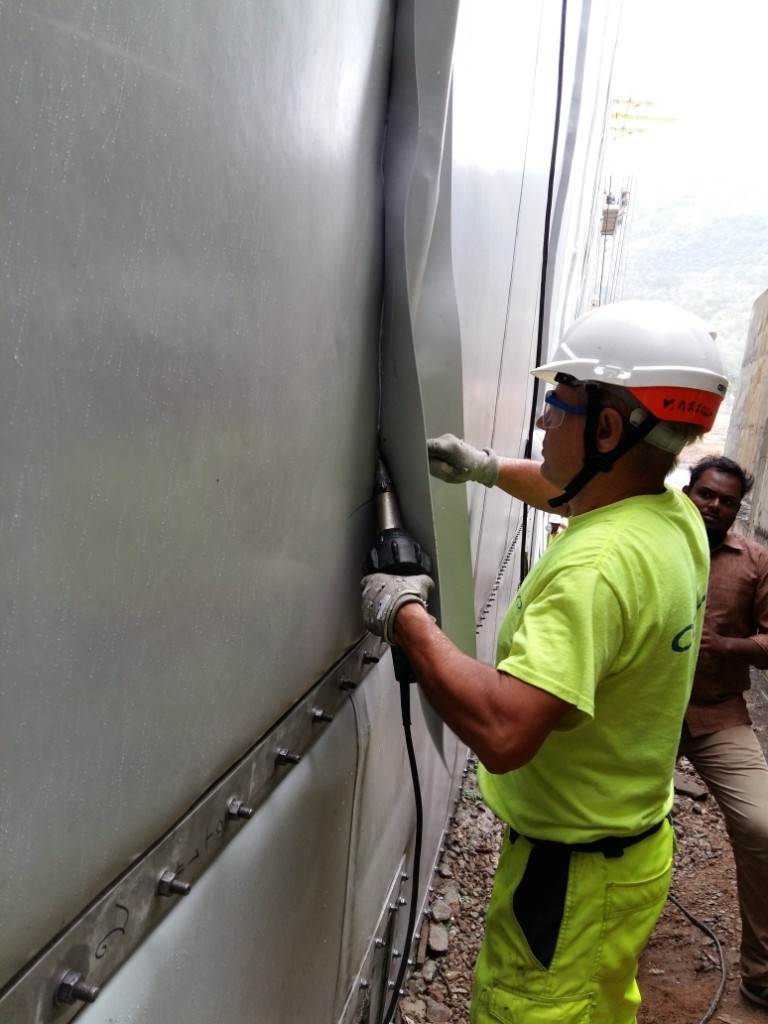 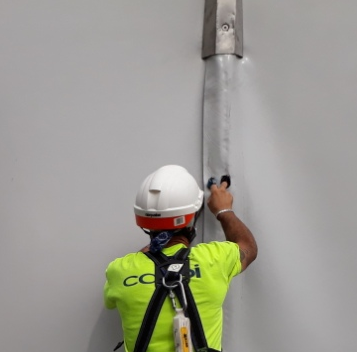 Drainage Holes
6 No of Drainage holes were drilled from the upstream face of the dam upto the gallery. The drain holes consists of PVC pipe grouted around the pipes. The drain holes convey the water collected behind the membrane and discharge it into the gallery
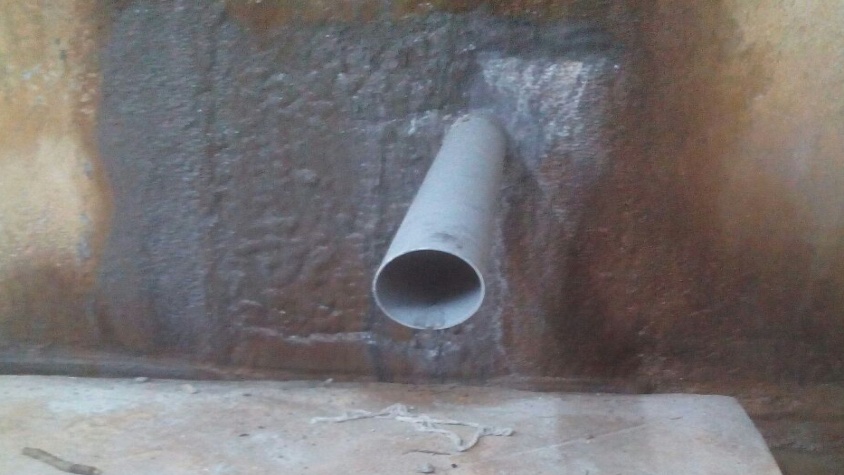 Final Phase of Installation
Results of Geomembrane Waterproofing System
After Geomembrane Installation – In Aug 2018
Before Geomembrane Installation – In 2014
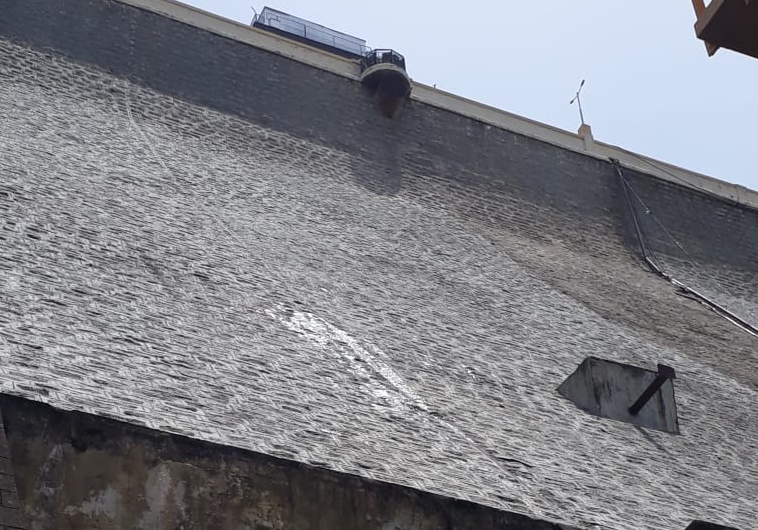 Gallery View
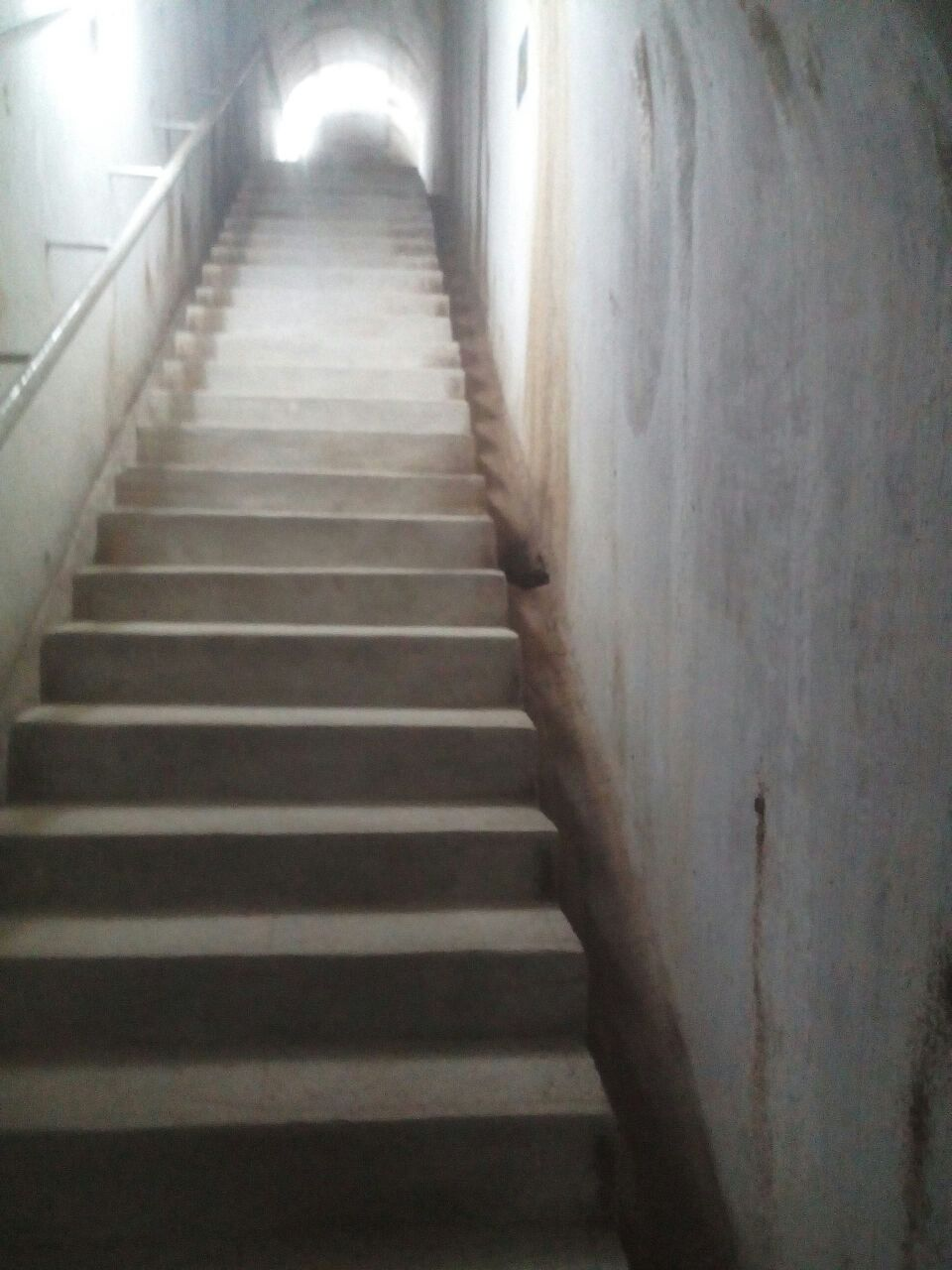 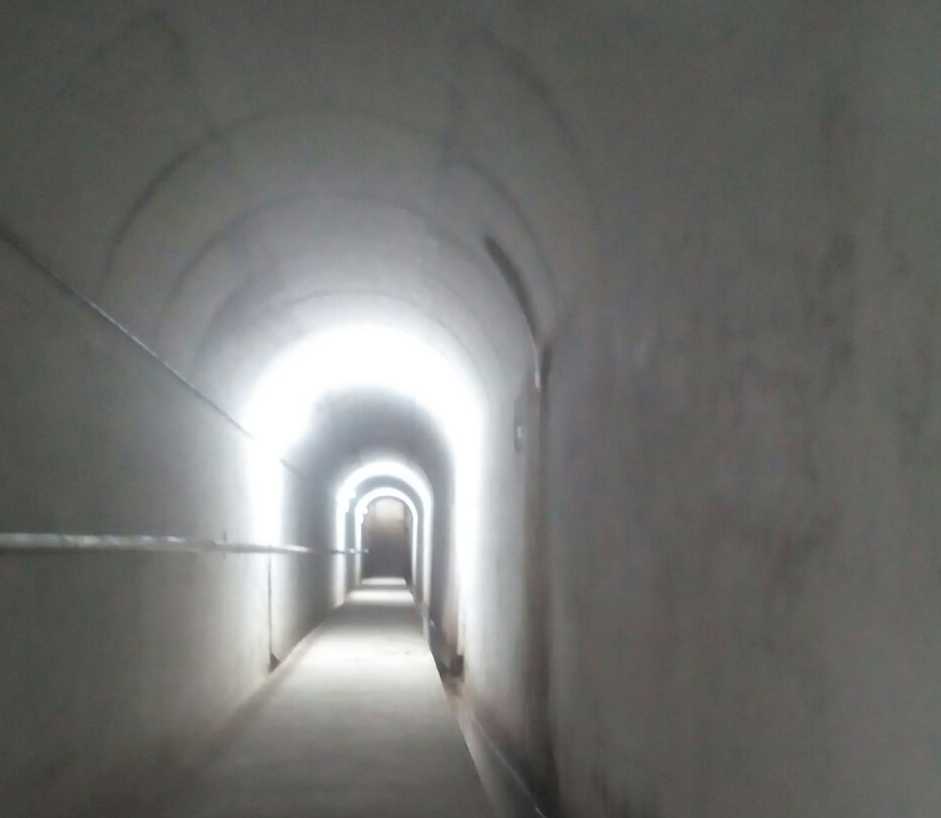 Dry Drain  Shaft No. 25
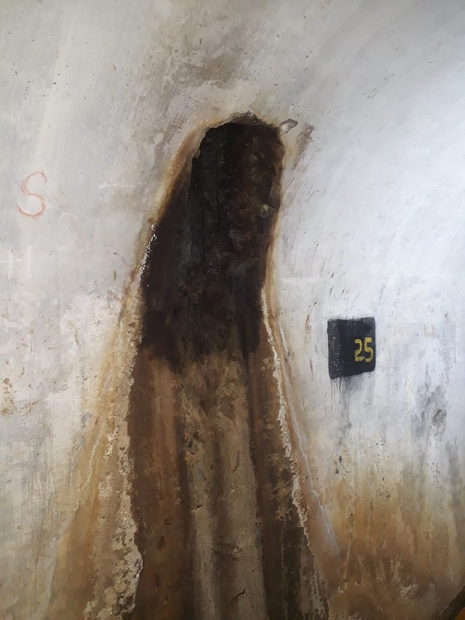 Before Geomembrane 2014
After Geomembrane 2018
Dry Drain Shaft No. 20
Before Geomembrane 2014
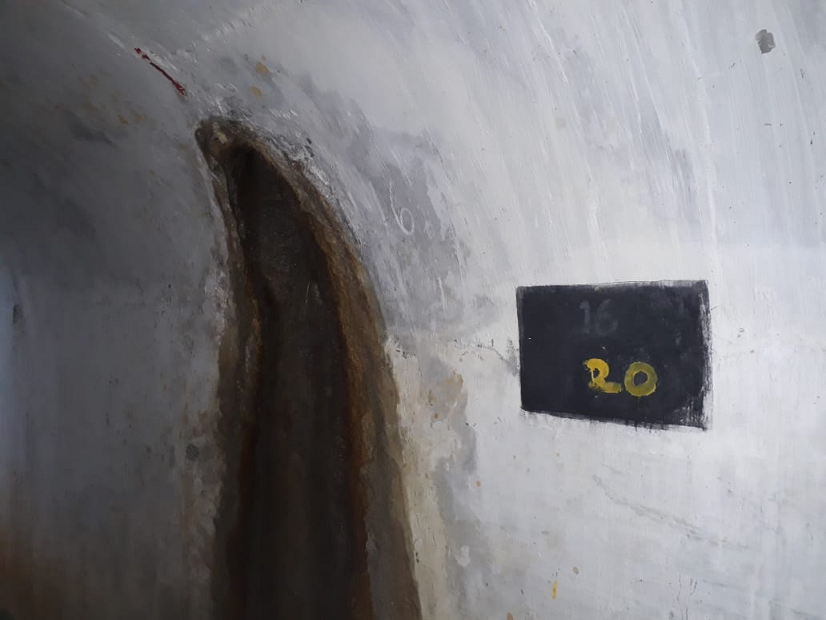 After Geomembrane 2018
Dry Drain Shaft No. 15
After Geomembrane 2018
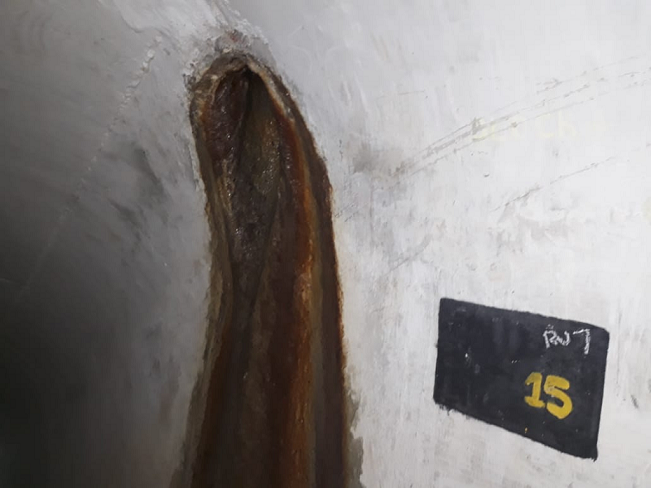 Before Geomembrane 2014
Leakage Results
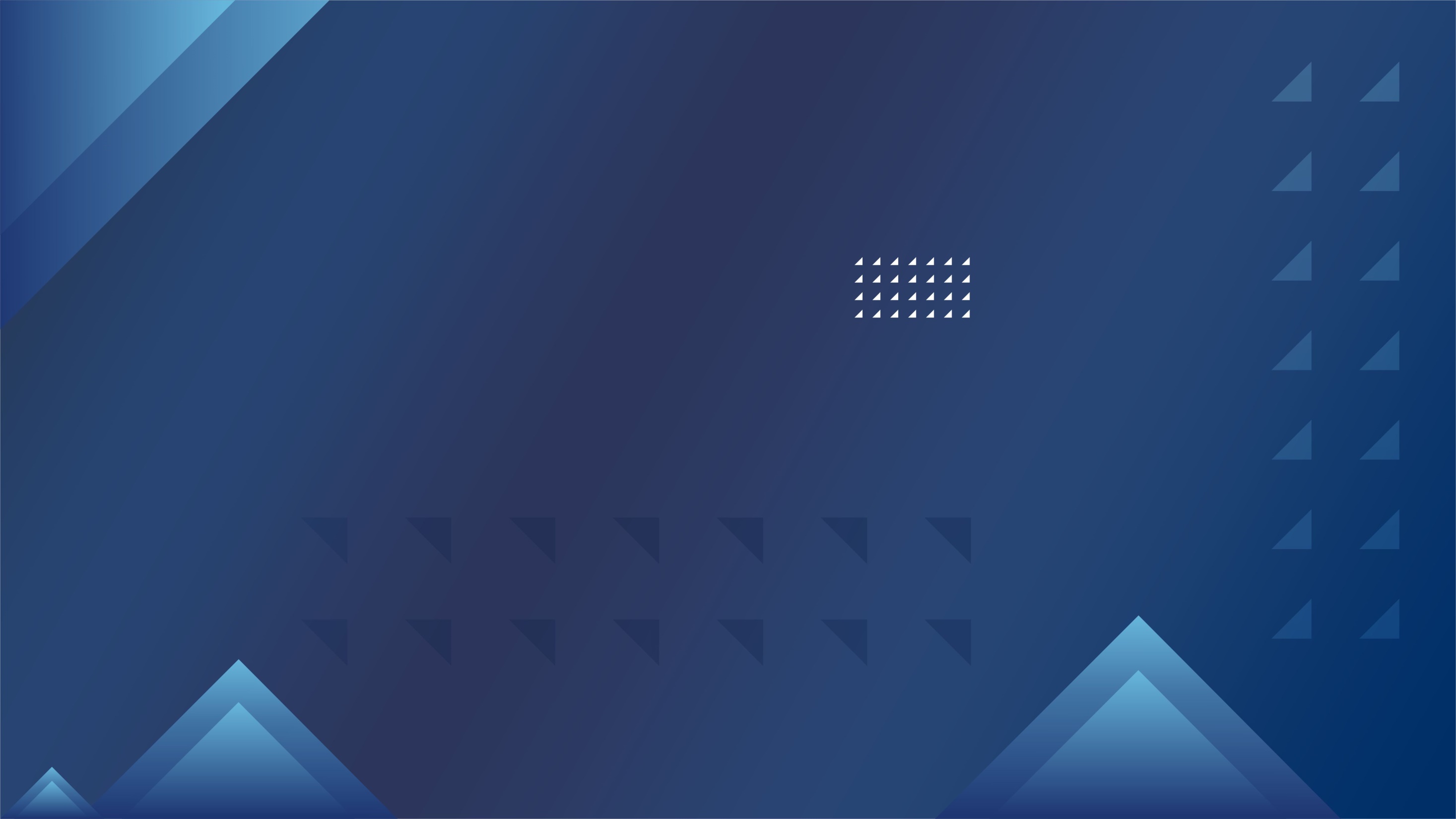 THANK YOU